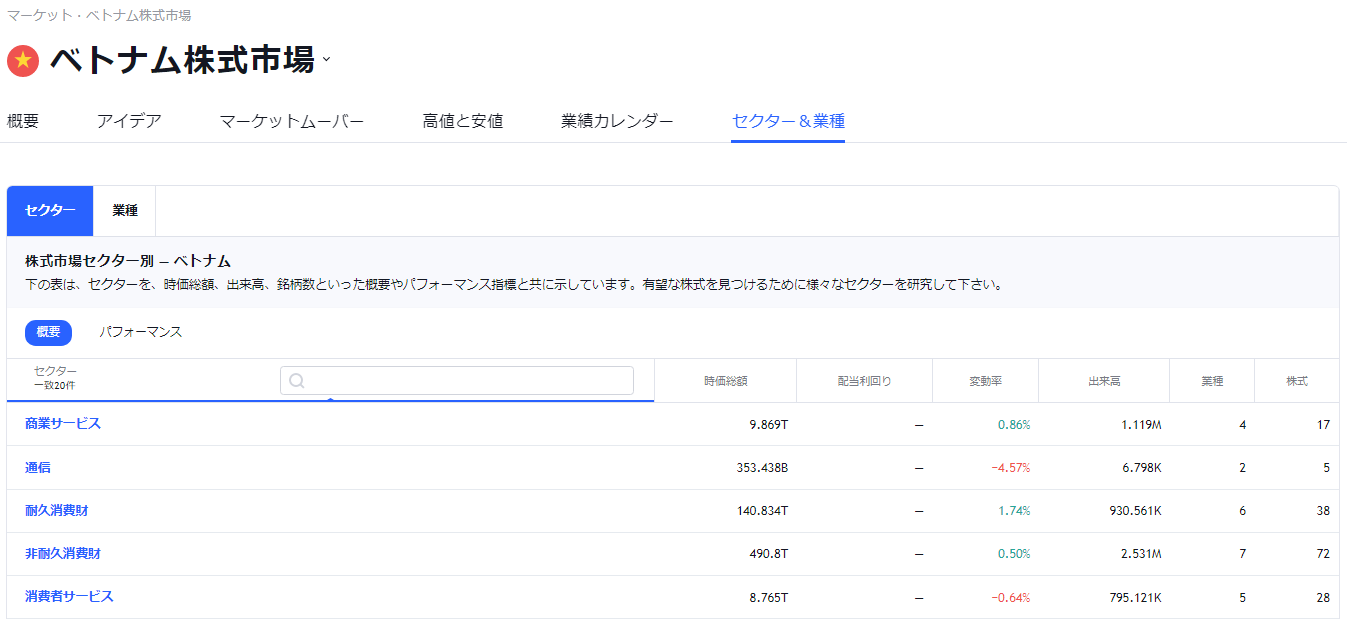 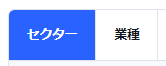 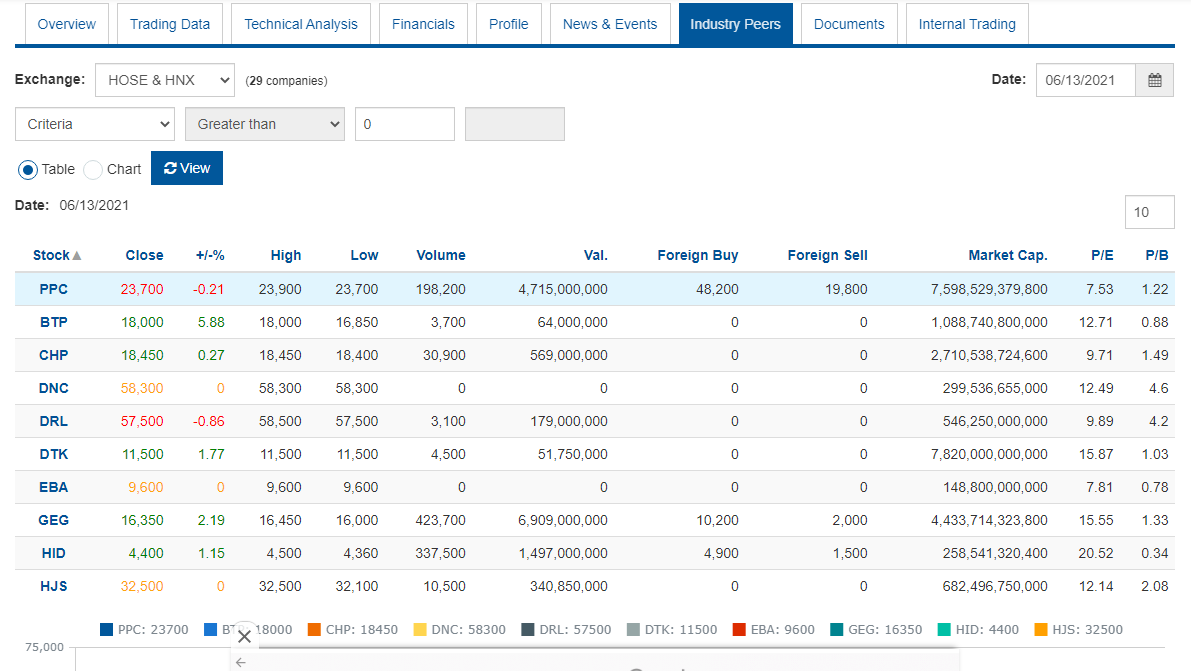 ②取引情報（株価、出来高など）
③PER、PBR
①銘柄コード
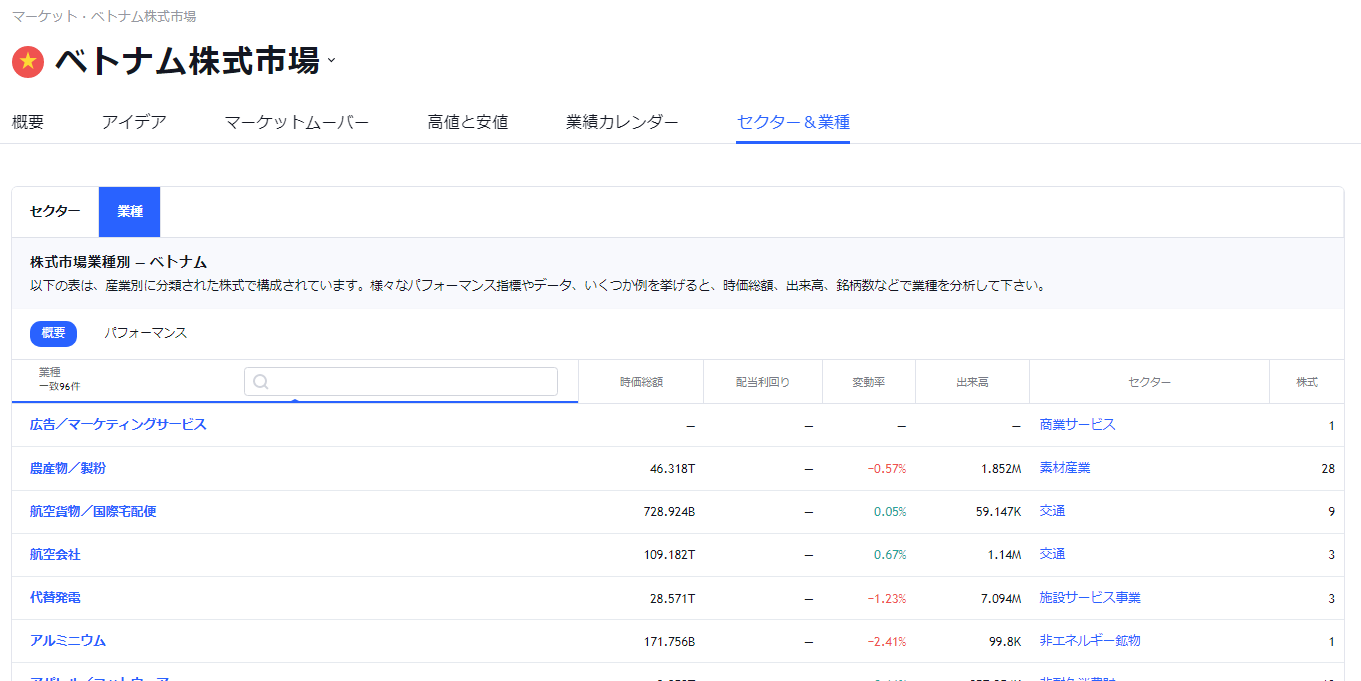 ②セクター
①業種
③株式
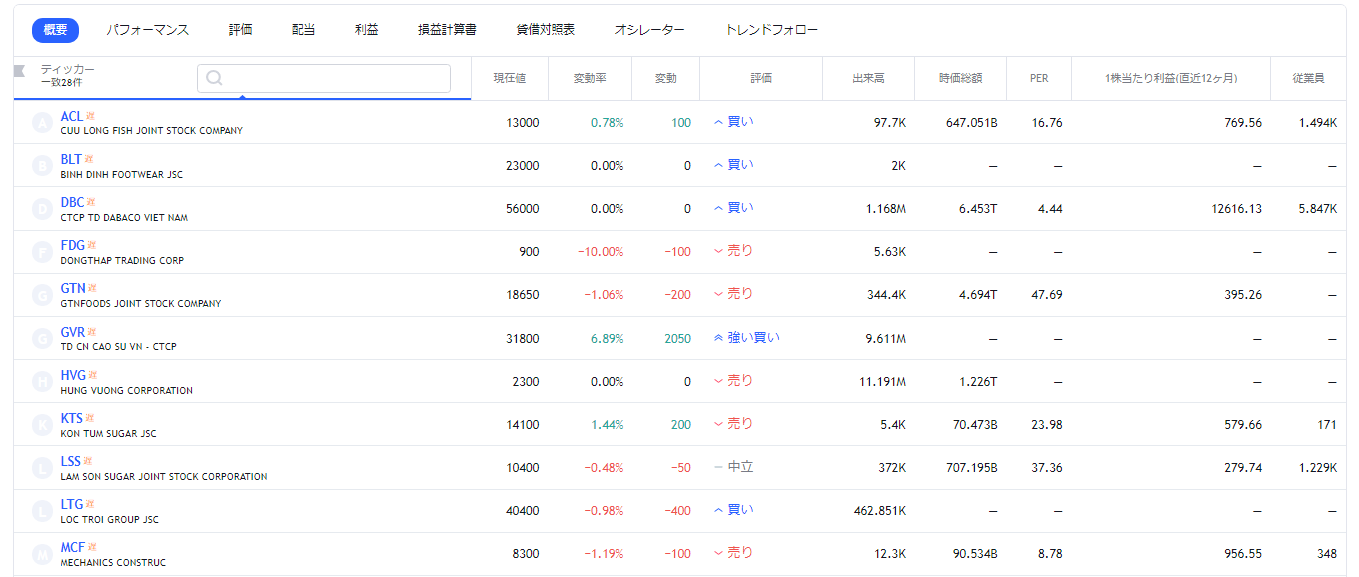 PER
PERが低い順
（割安順）に表示される
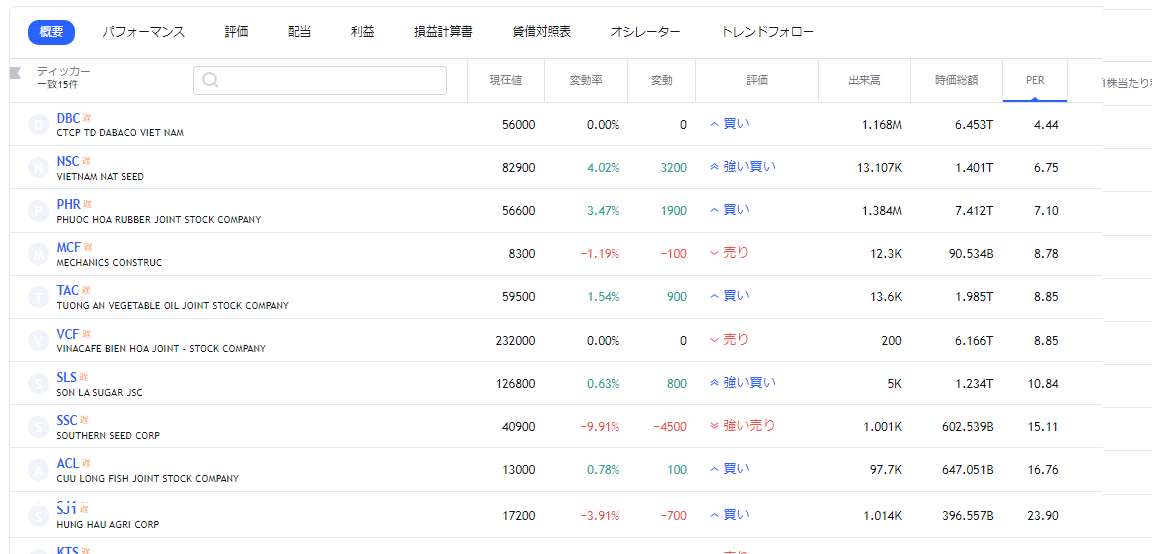 PER
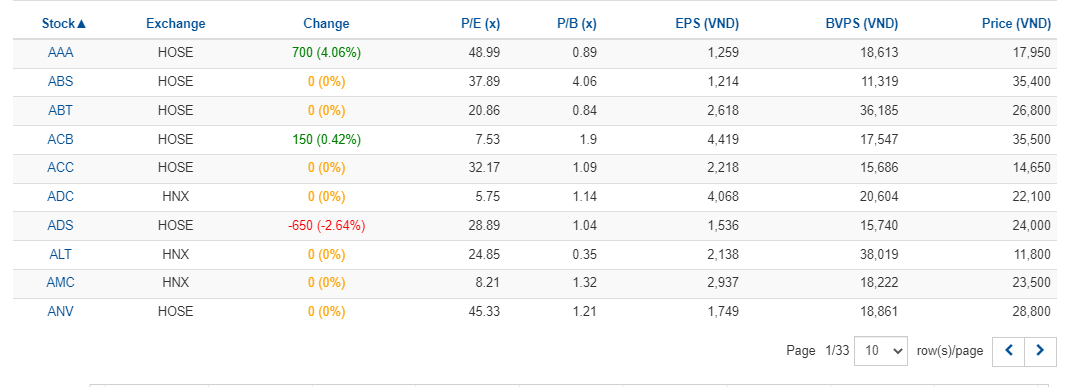 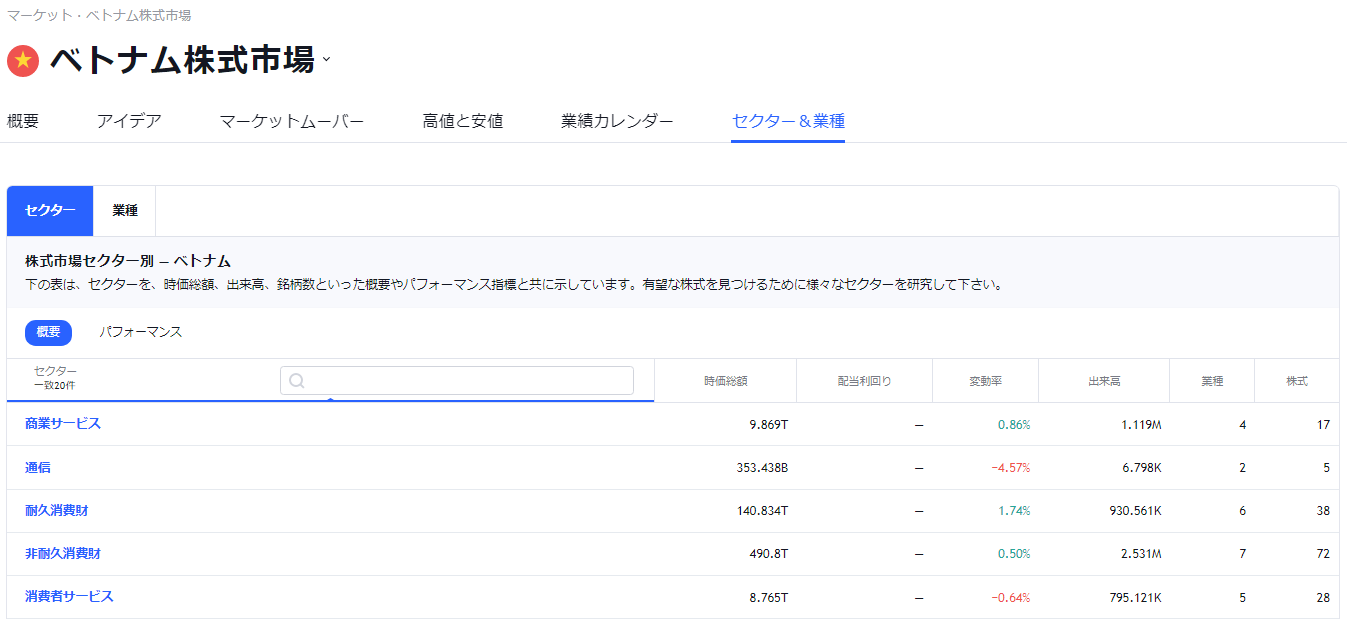 セクター